«Взаимосвязь непосредственно образовательной и проектной деятельности в едином образовательном процессе»
ГБОУ школа № 2000, воспитатели
Андреева Светлана Сергеевна
Гладкова Татьяна Исаевна
Тема «Города Моей страны»Создание макета города
Наши любимые места отдыха
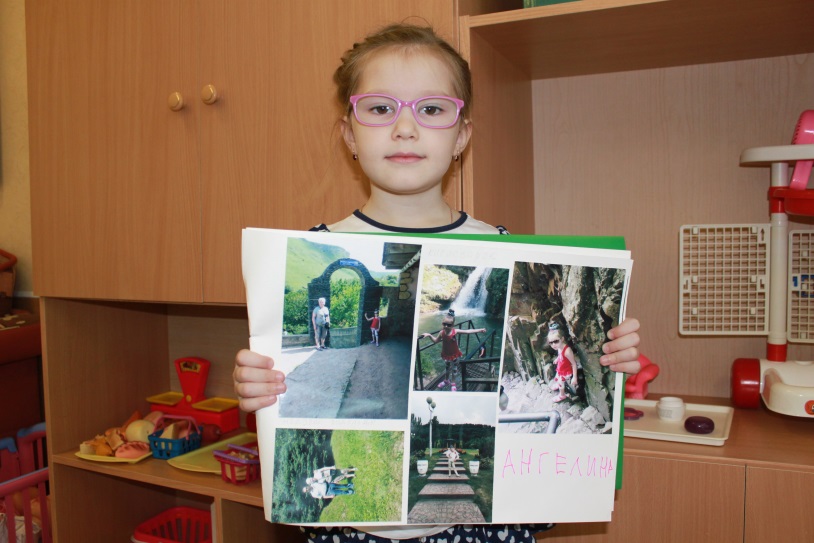 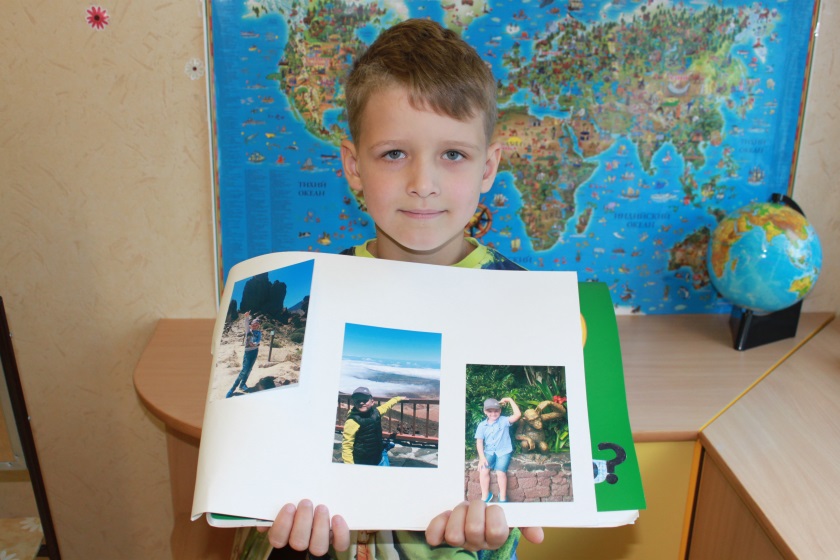 ПРАЗДНИК МОСКОВСКОГО ТРОЛЕЙБУСА
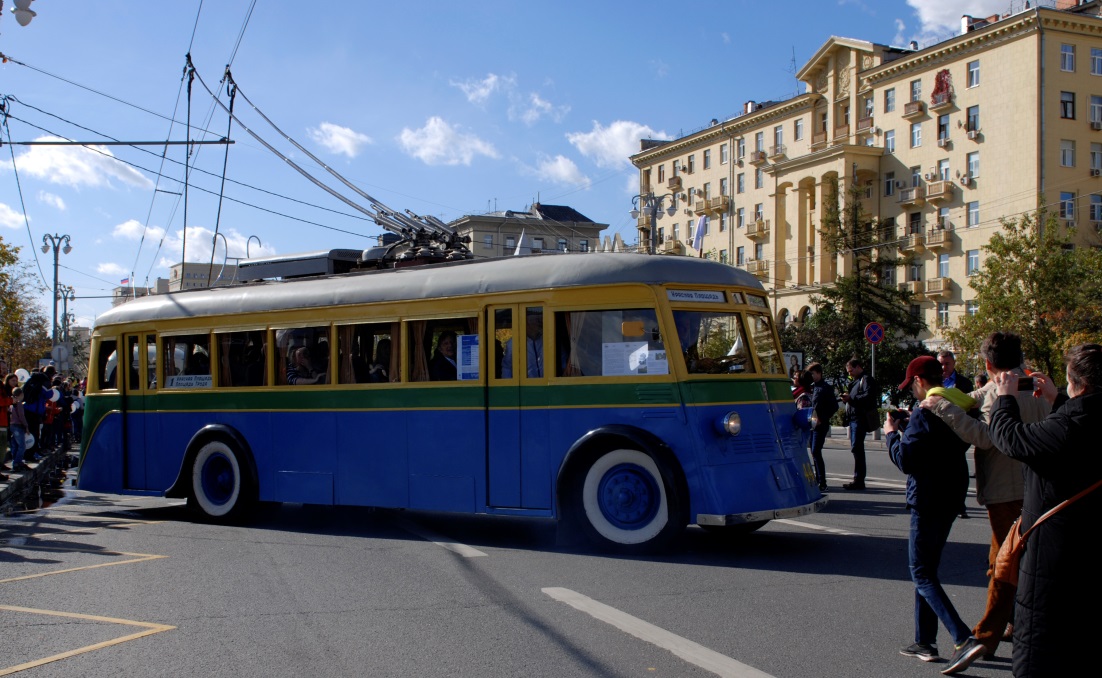 1 октября 2016, Москва,
Фрунзенская набережная
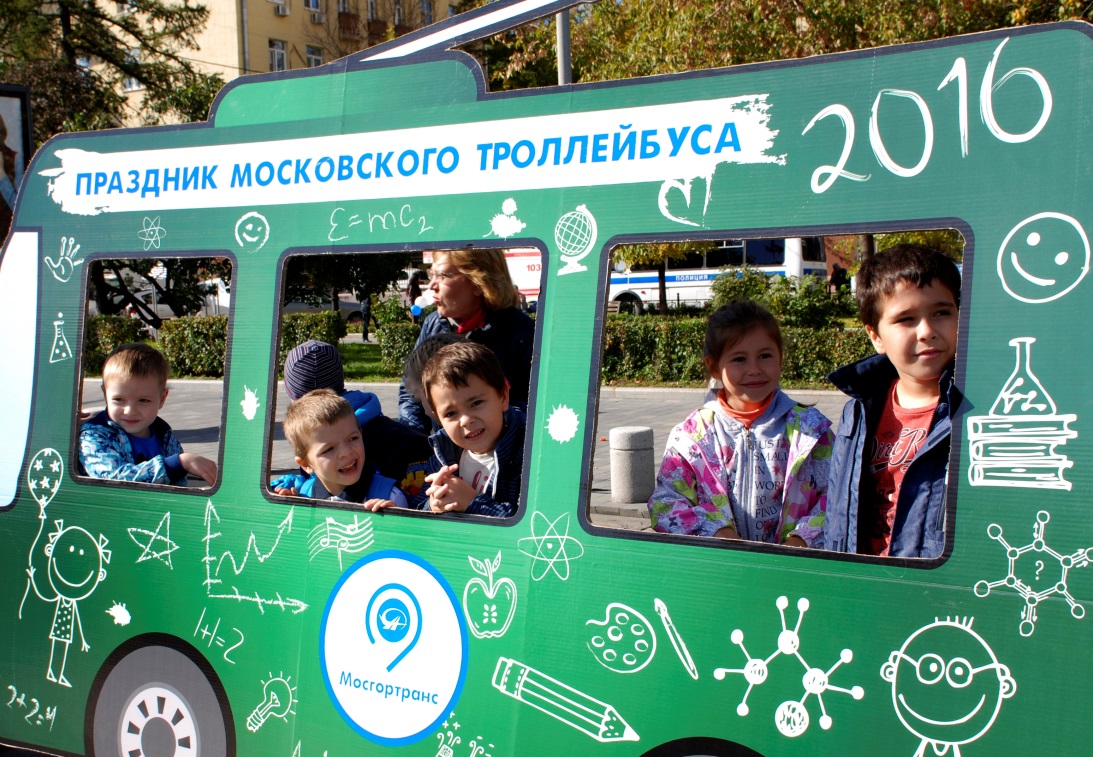 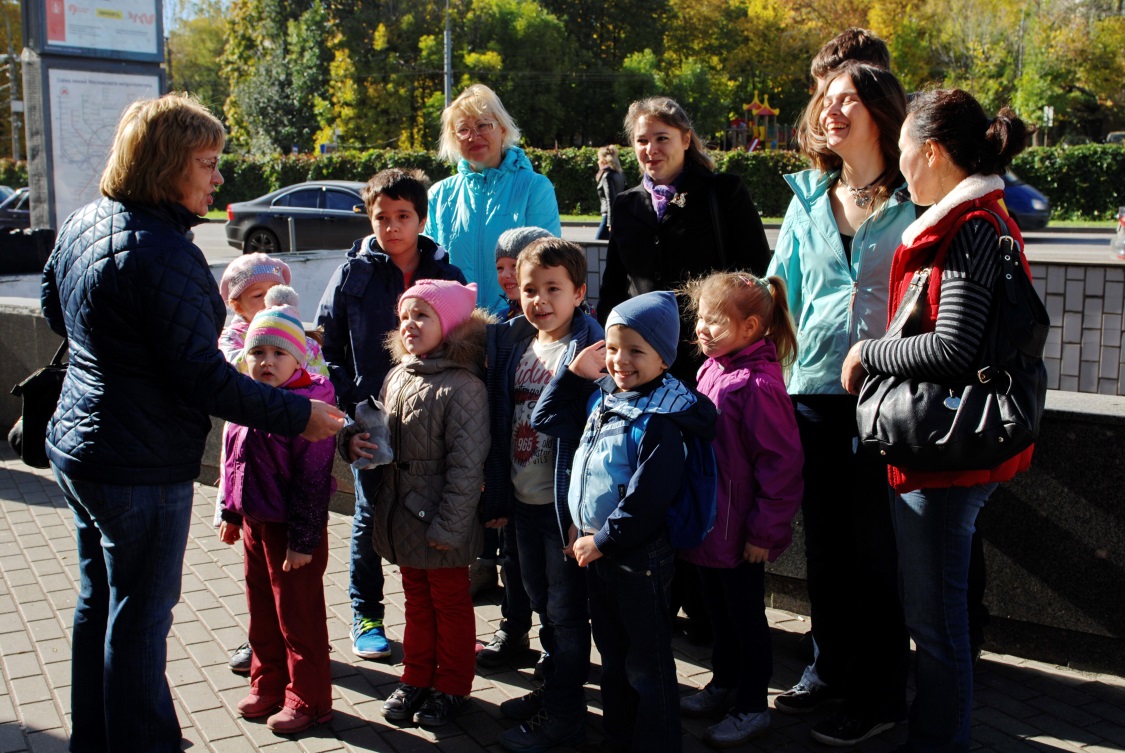 Троллейбусы Москвы
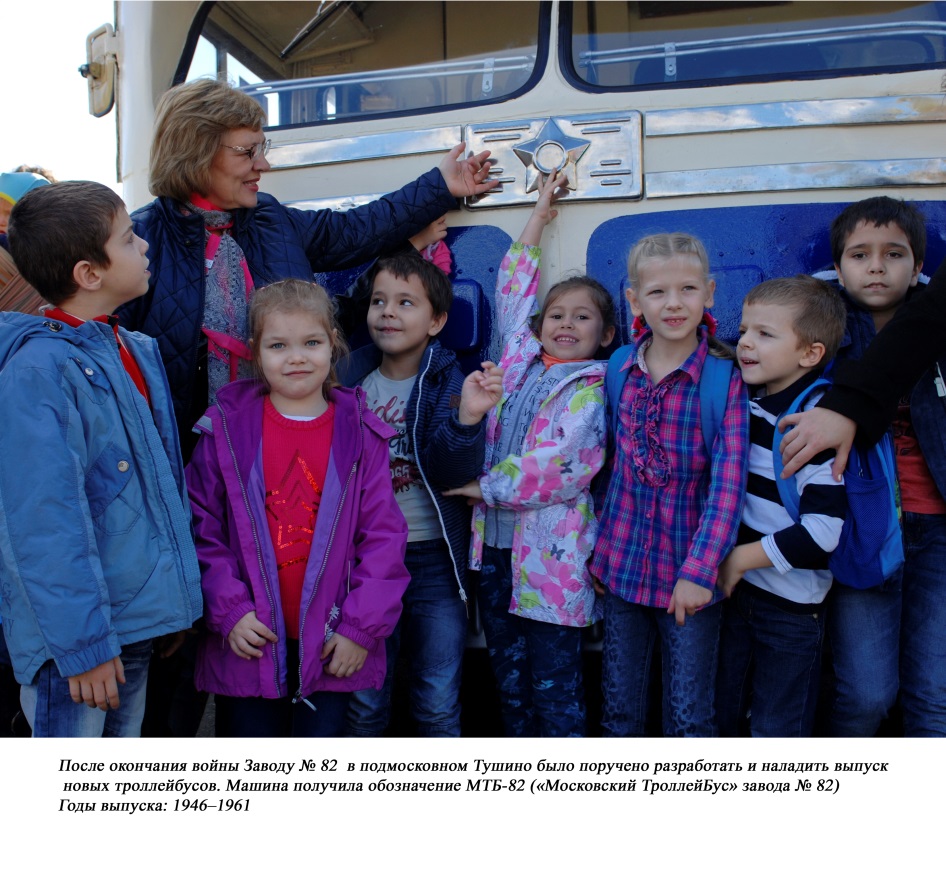 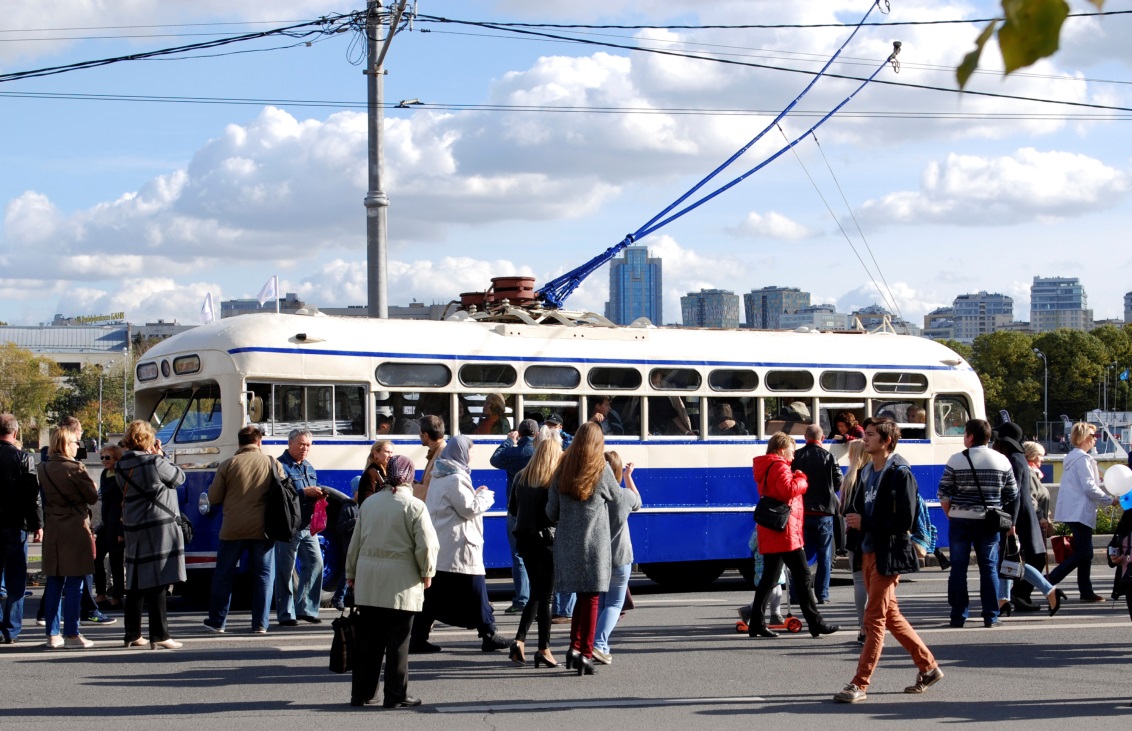 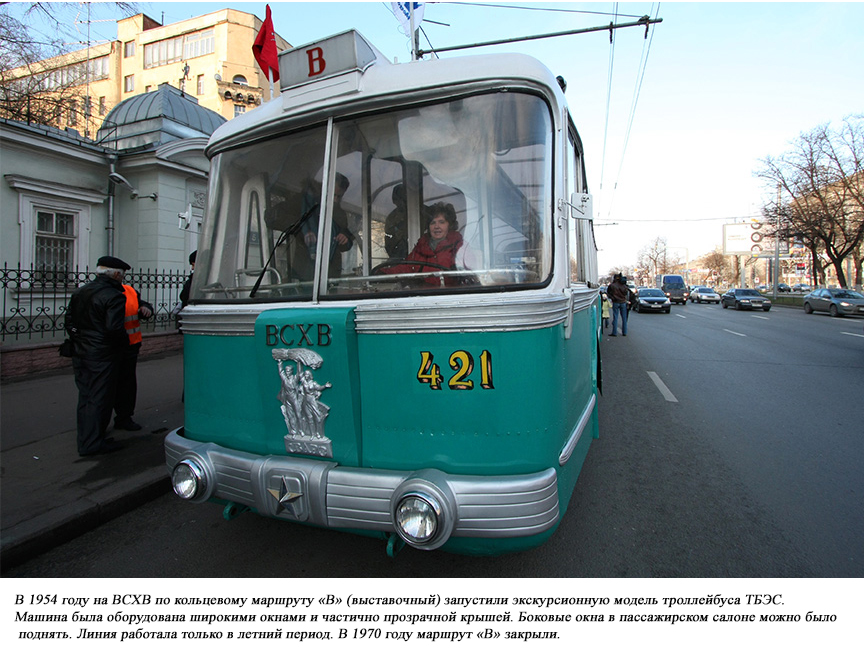 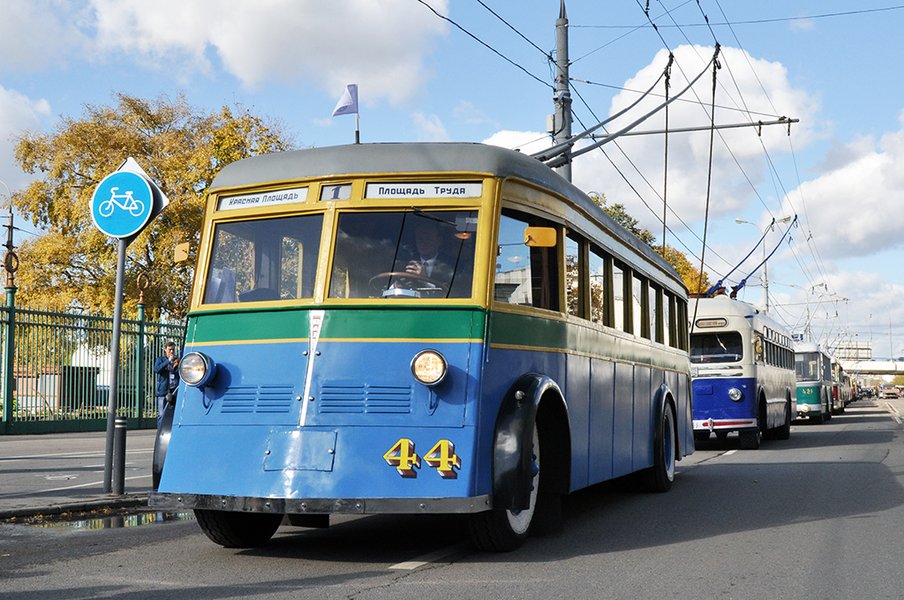 Каждый мог осмотреть троллейбус как снаружи так и внутри.
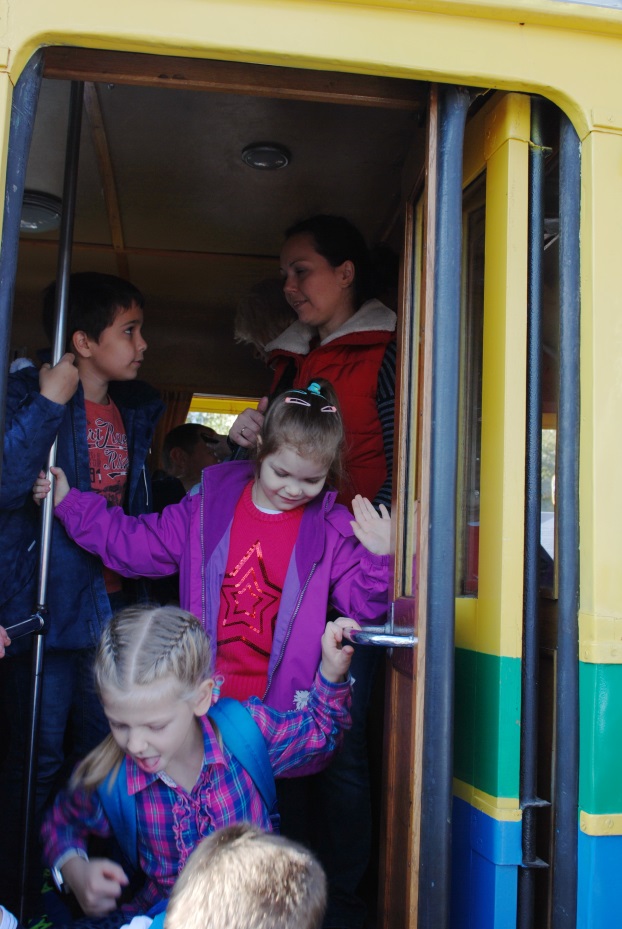 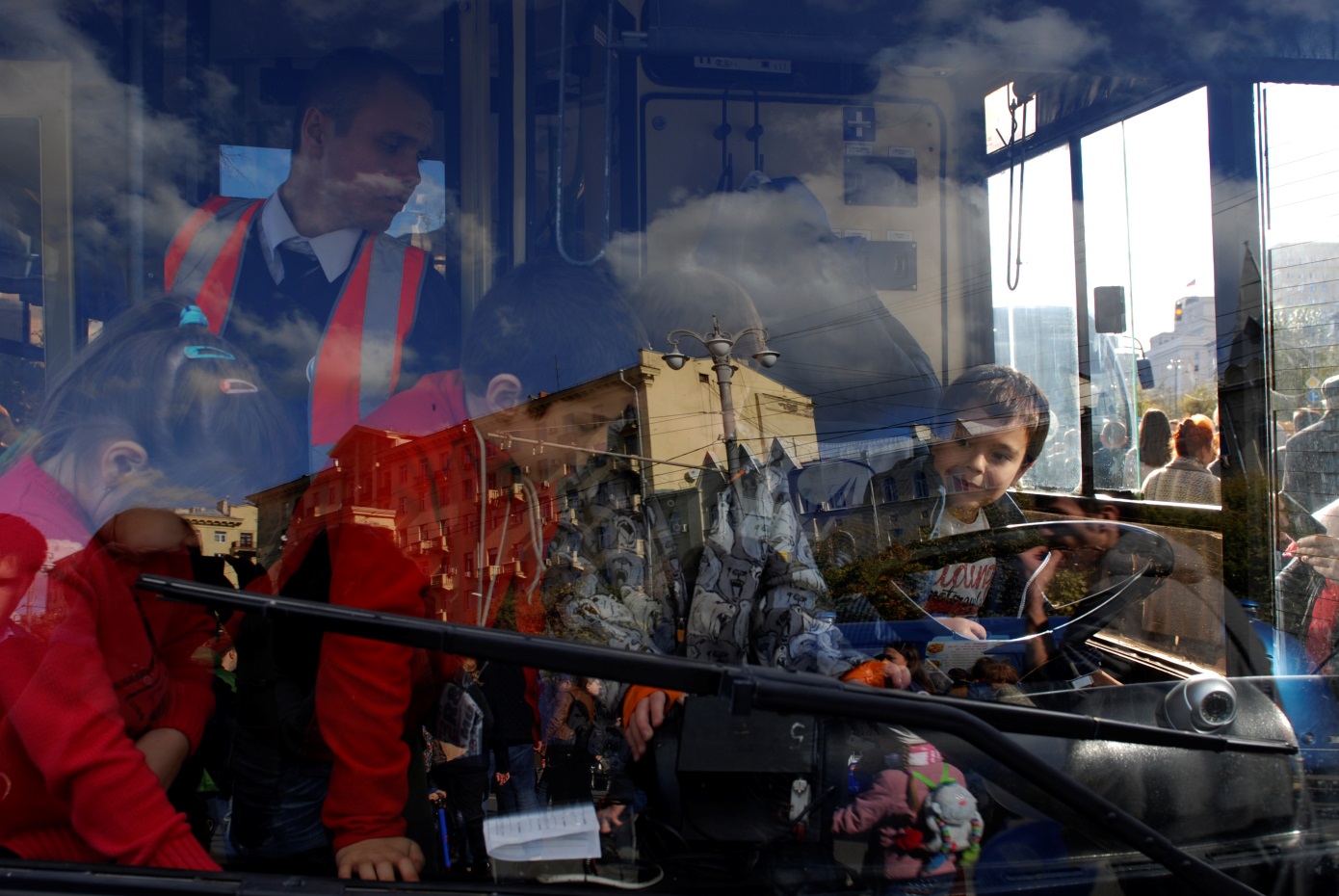 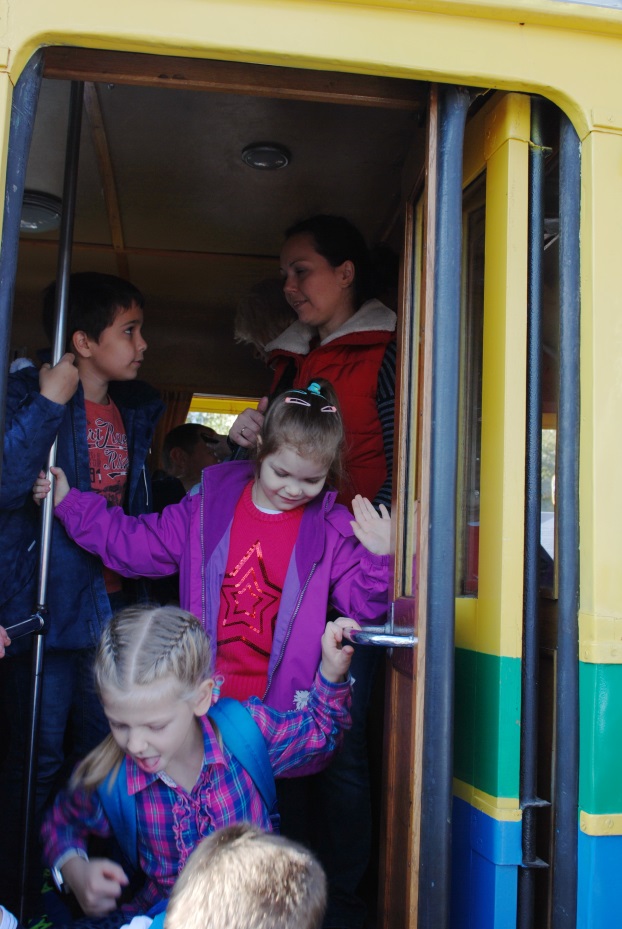 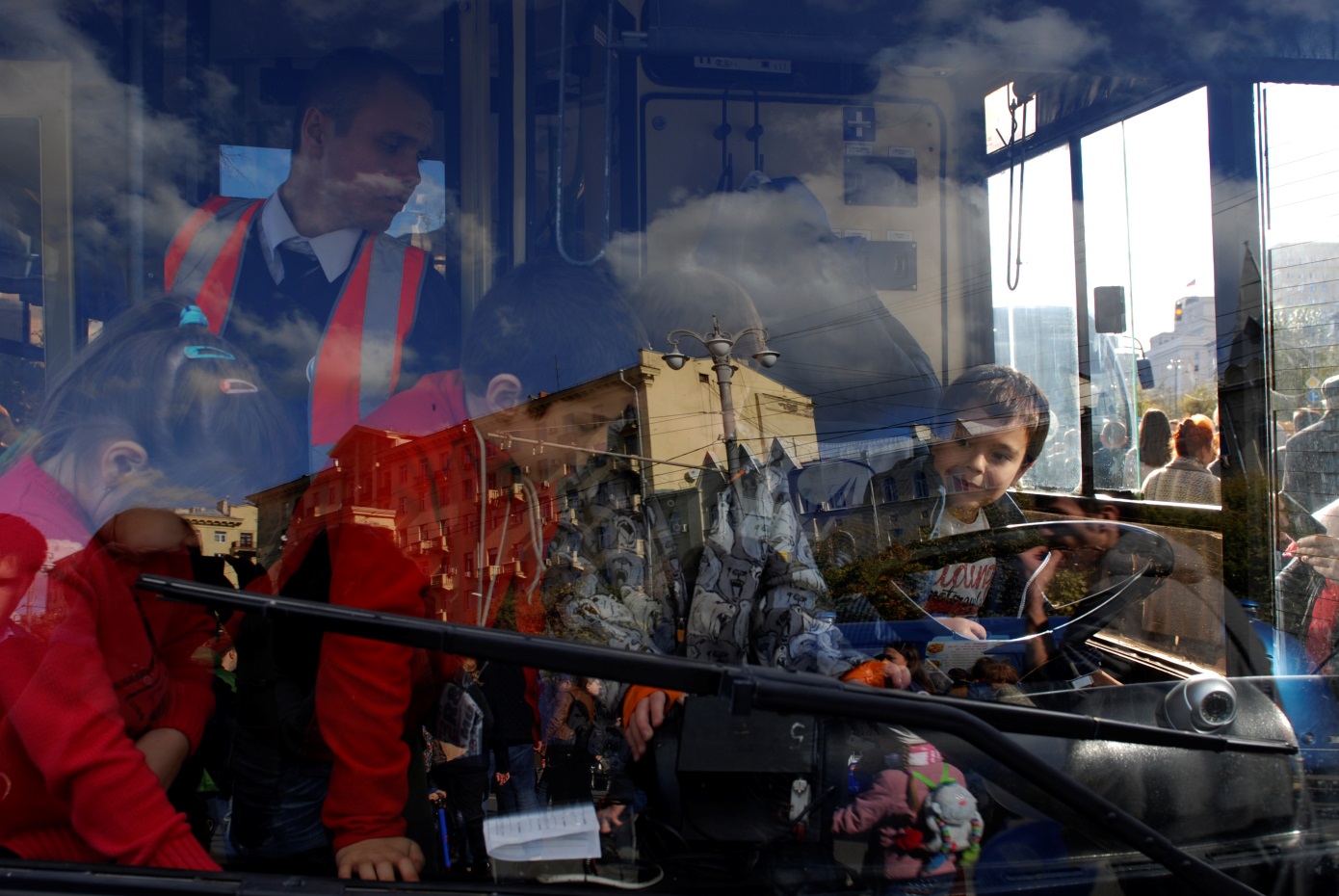 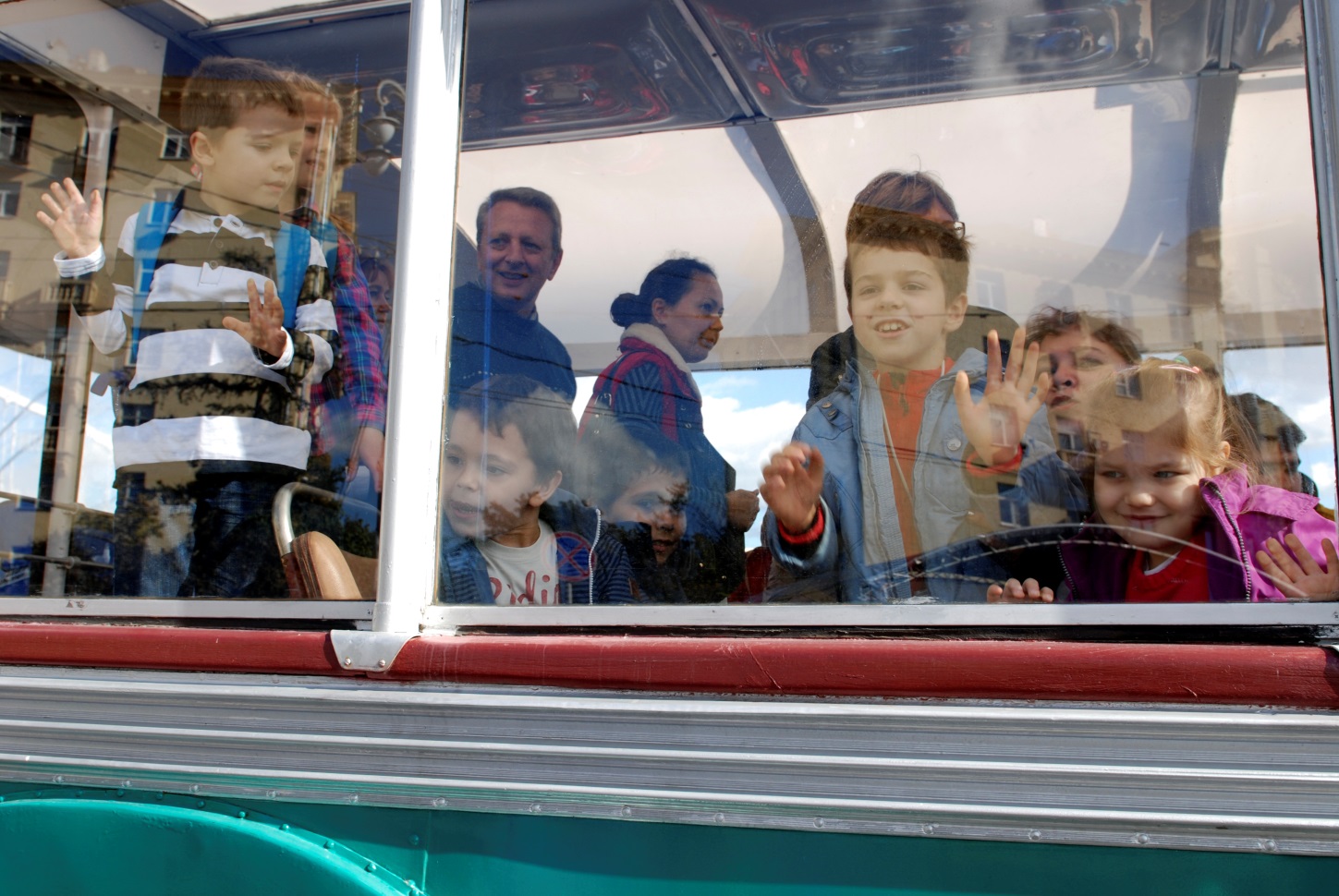 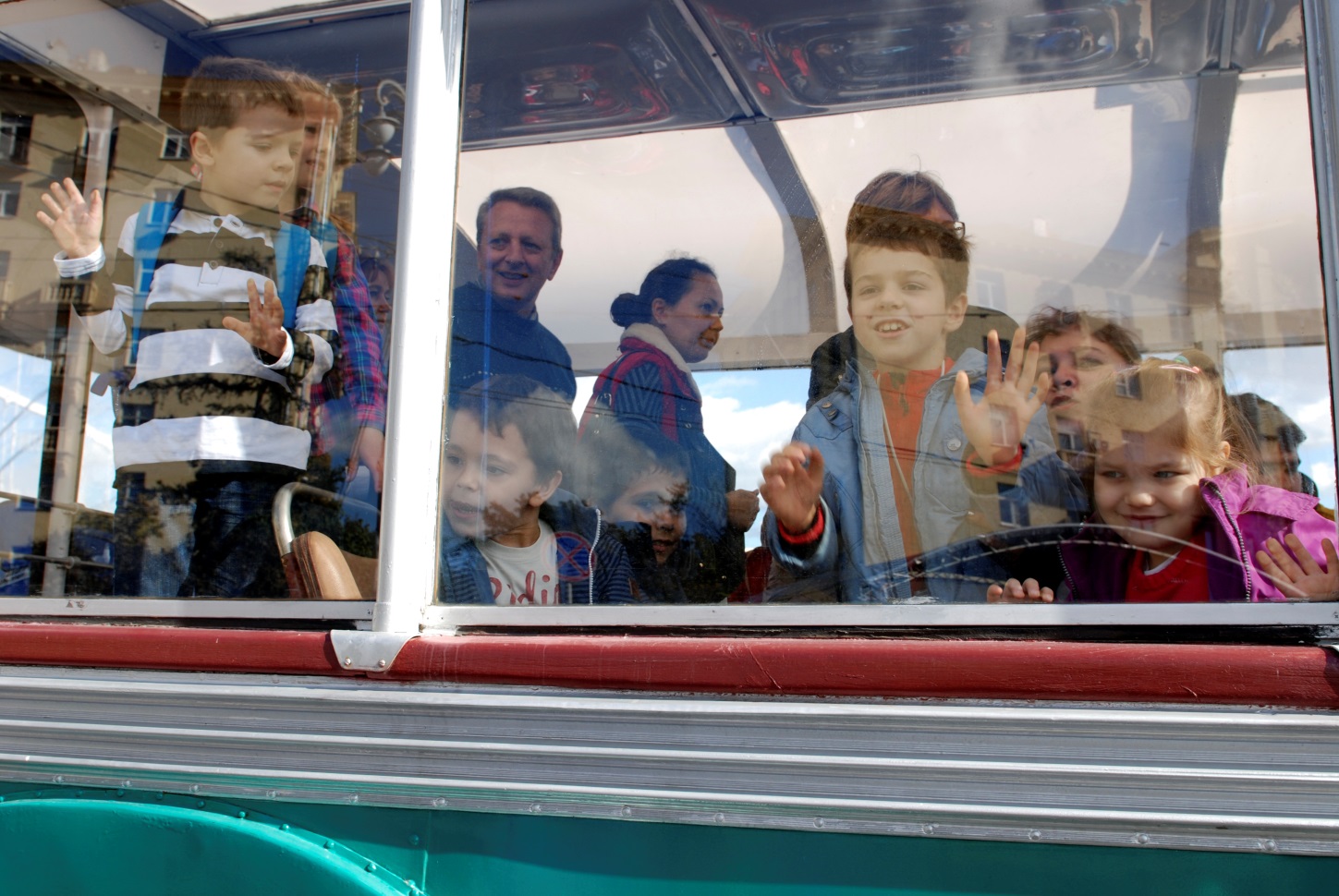 Дети увидели парад старинной техники
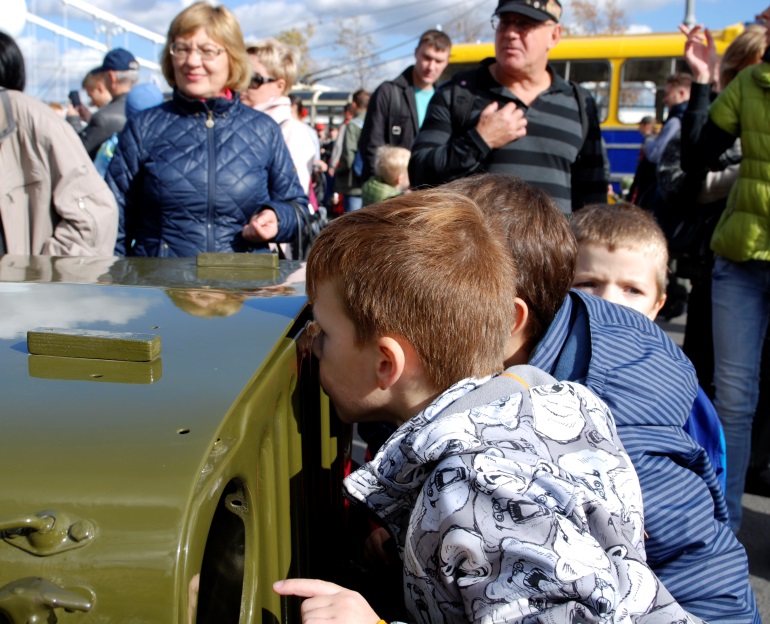 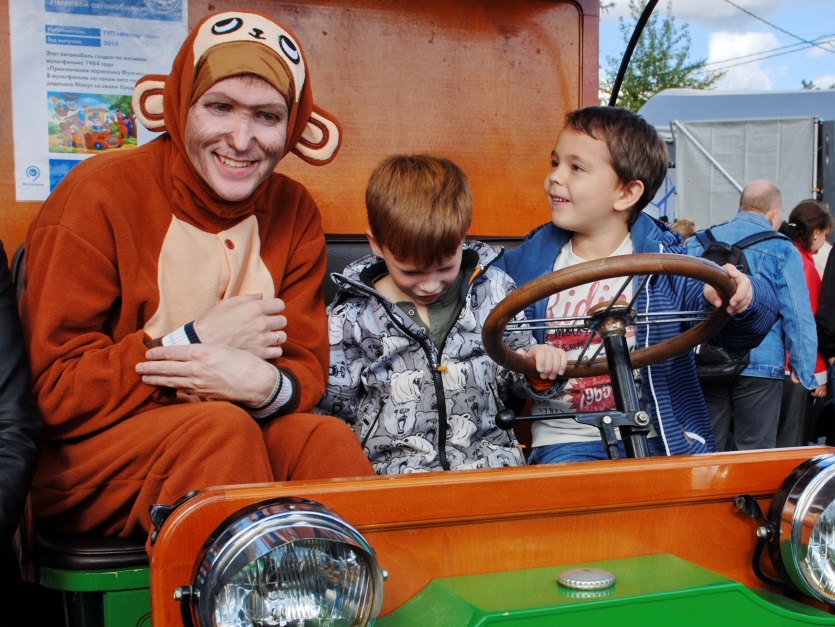 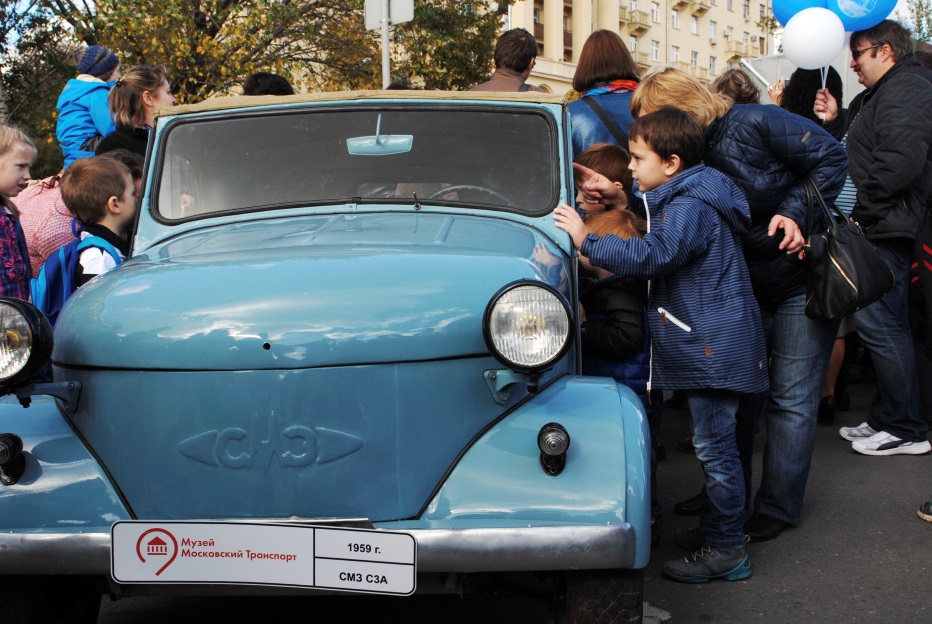 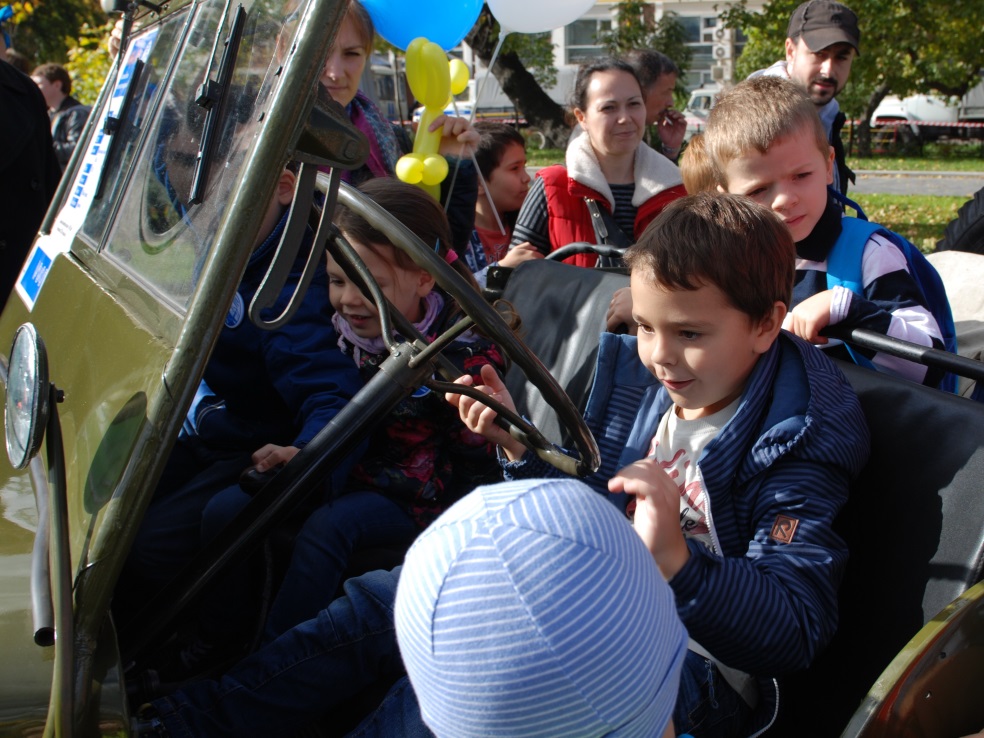 МОСКОВСКИЙ ЭЛЕКТРОБУС
И конечно, не обошлось без подарков!
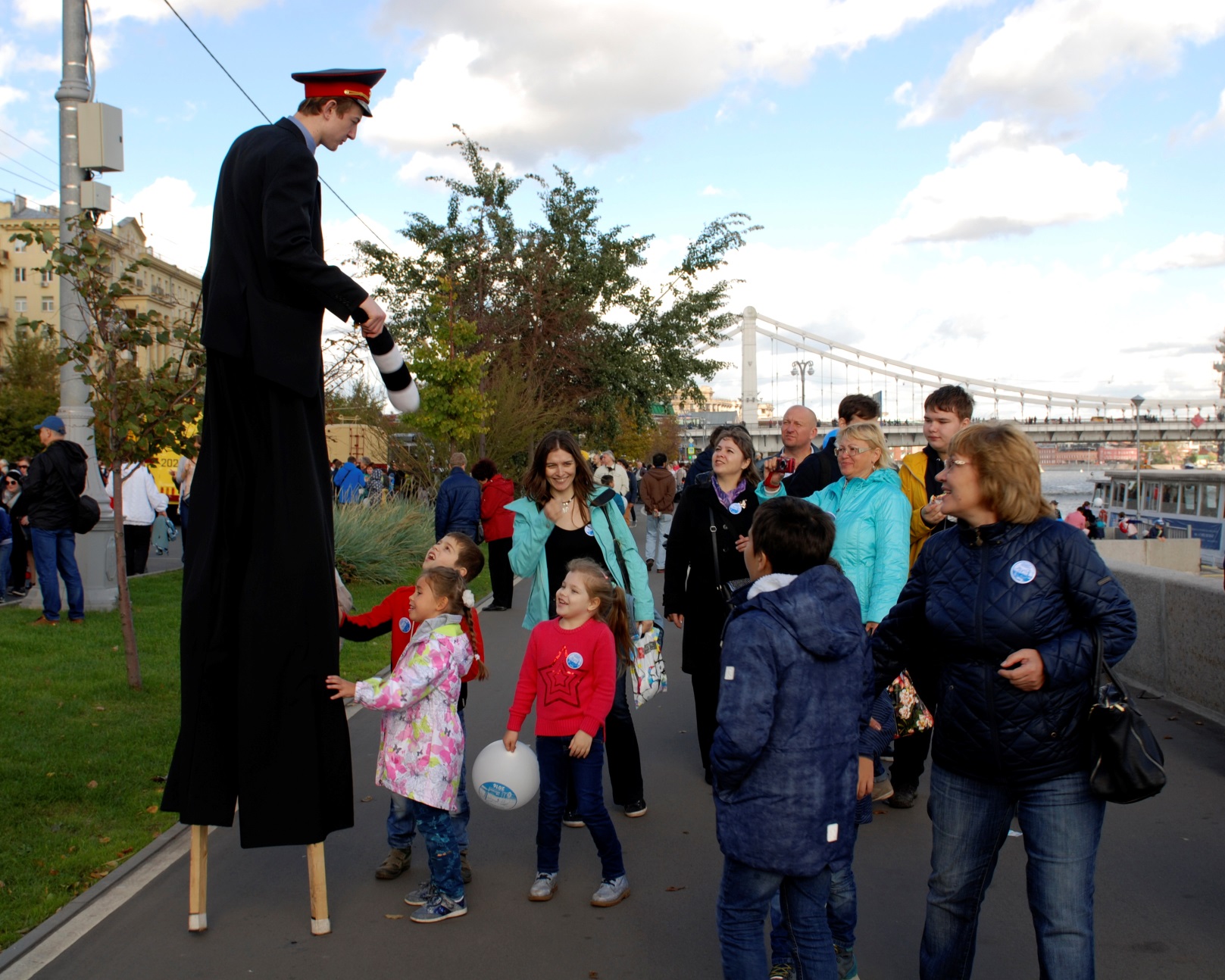 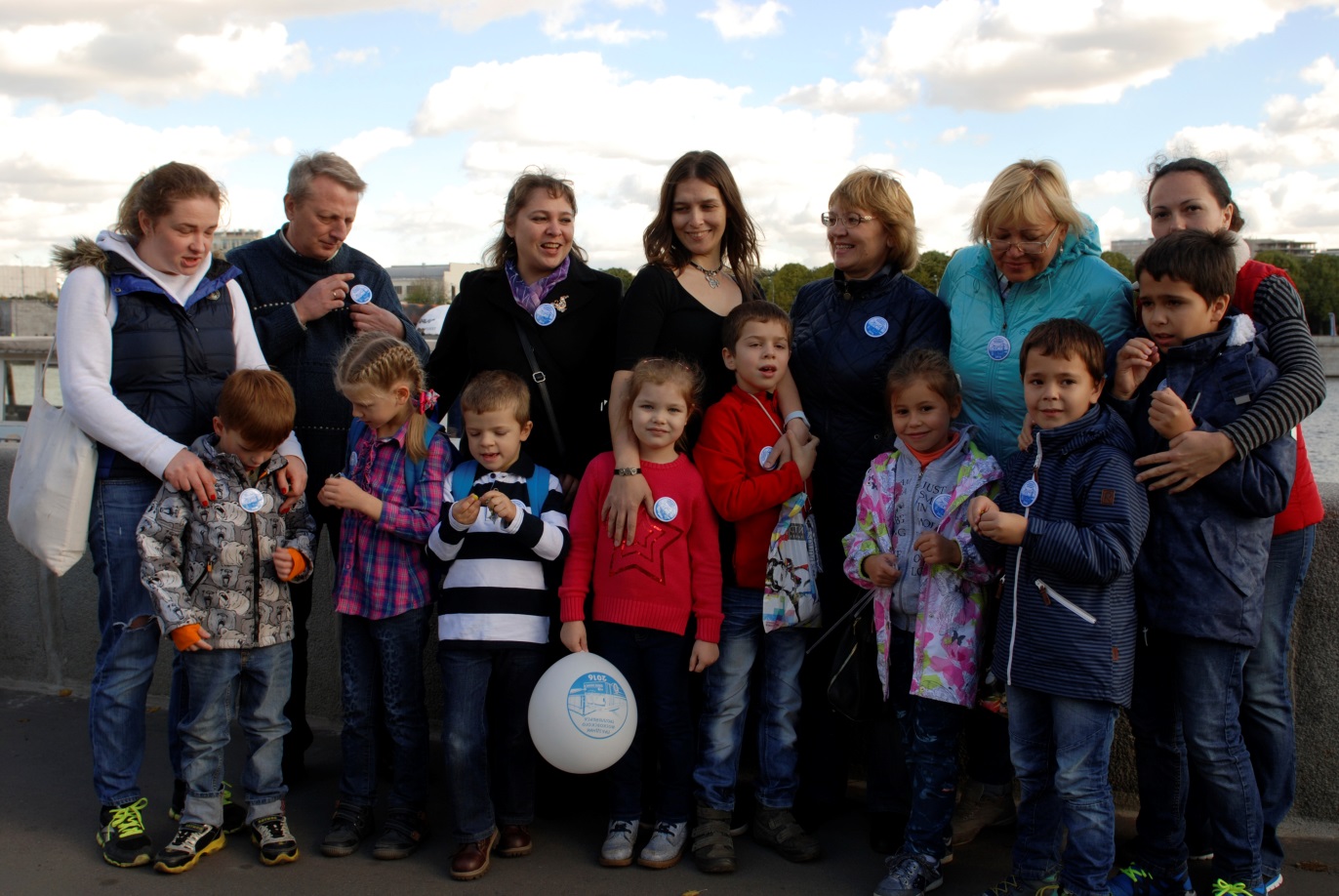 В группе дети рассказывали о своей поездке
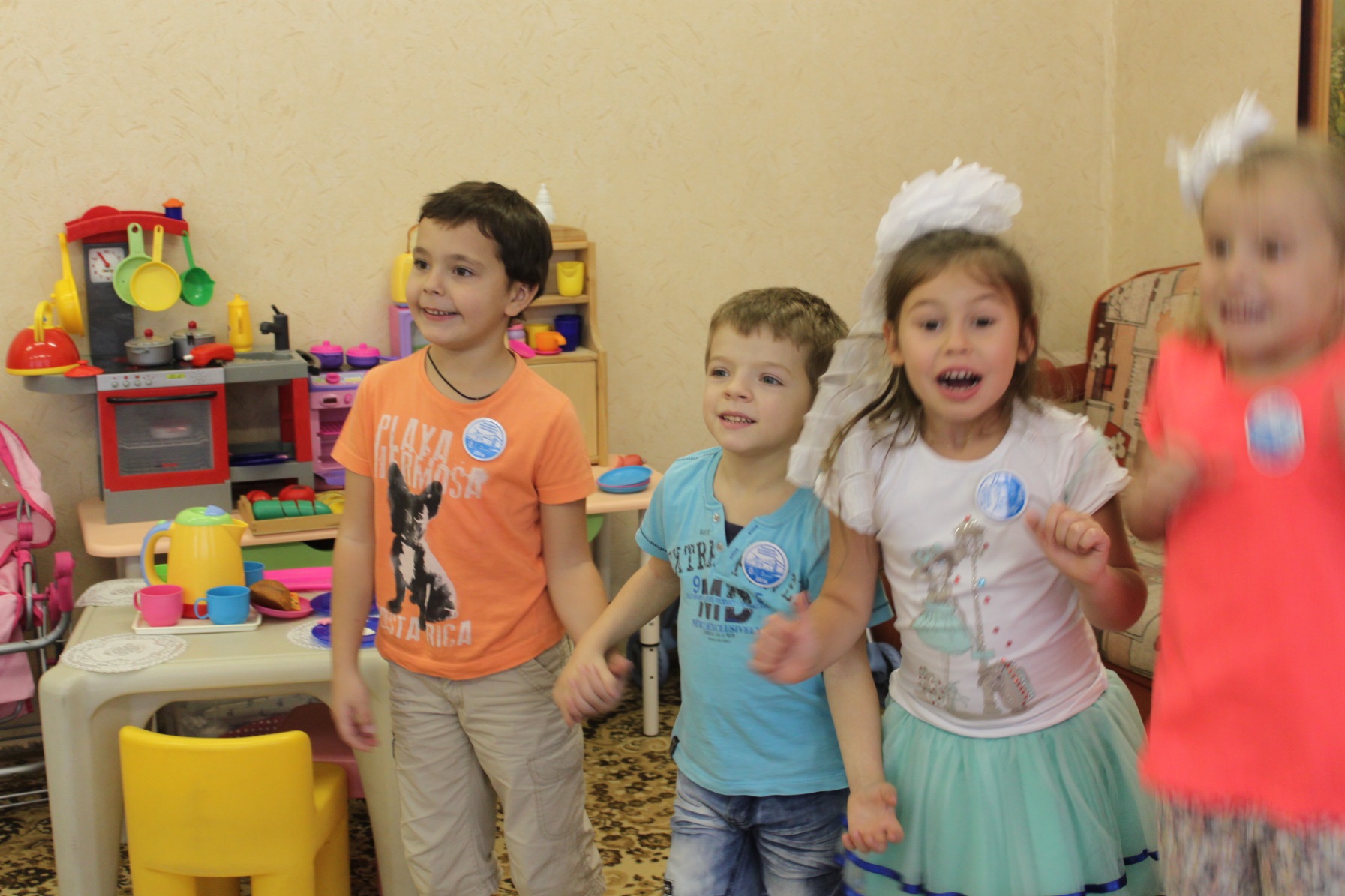 Беседы с детьми об экологически чистом транспорте
Московское центральное кольцо (МЦК)
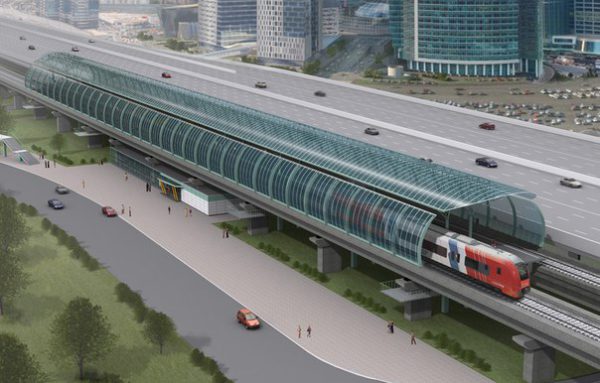 Наше путешествие по МЦК
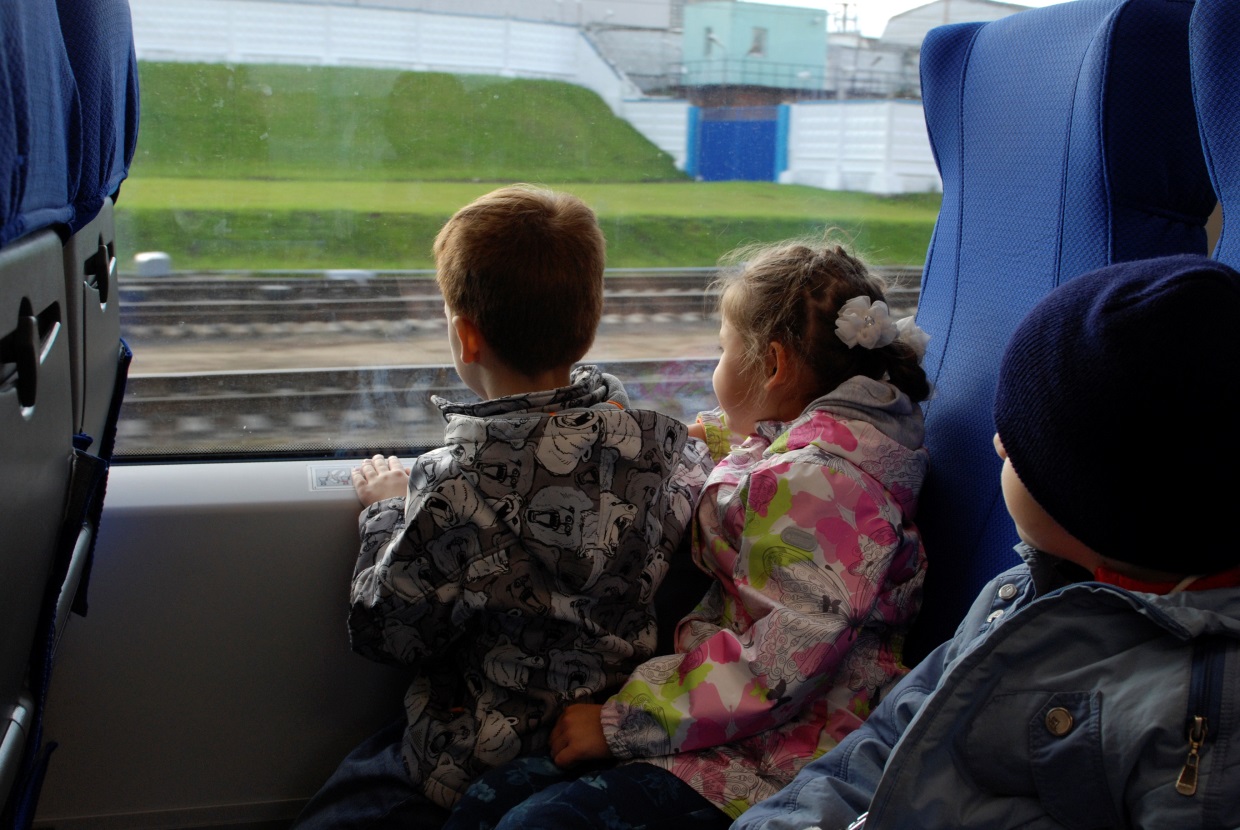 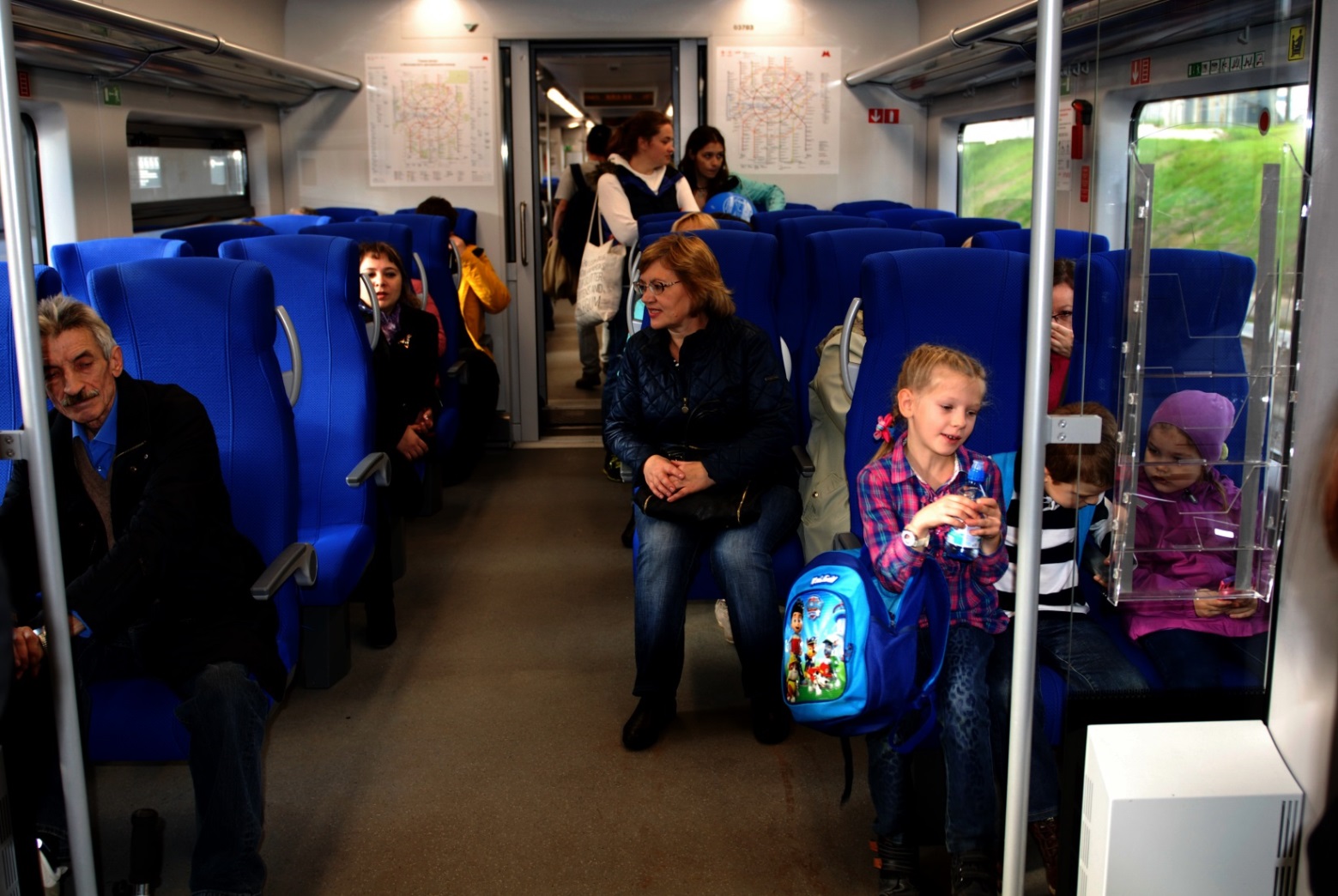 СОХРАНИМ НАШ ГОРОД ЧИСТЫМ!Новые виды экологически чистого транспорта
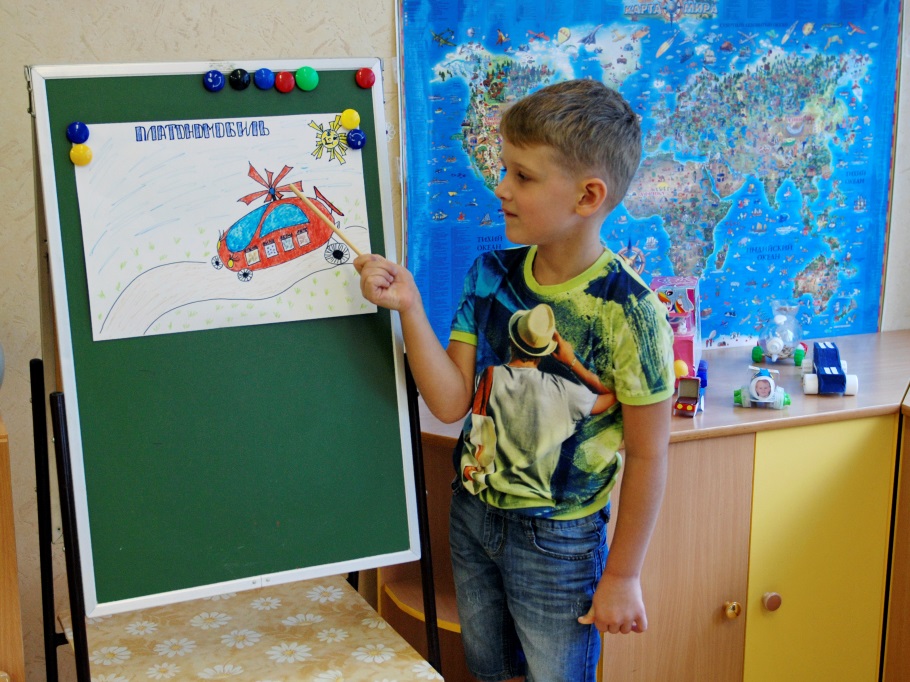 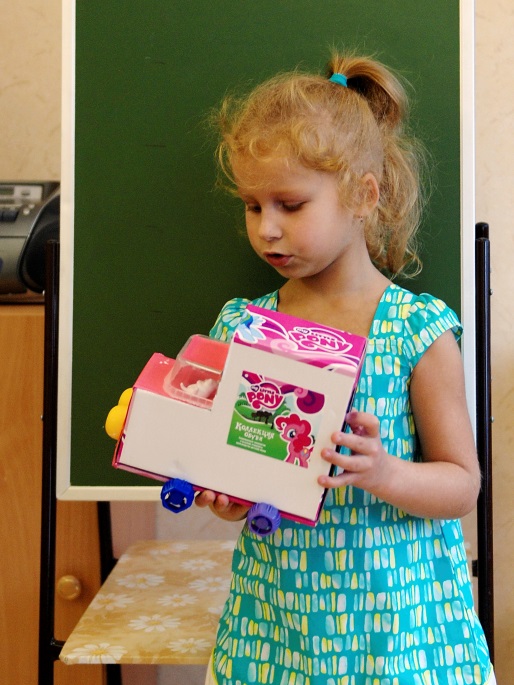 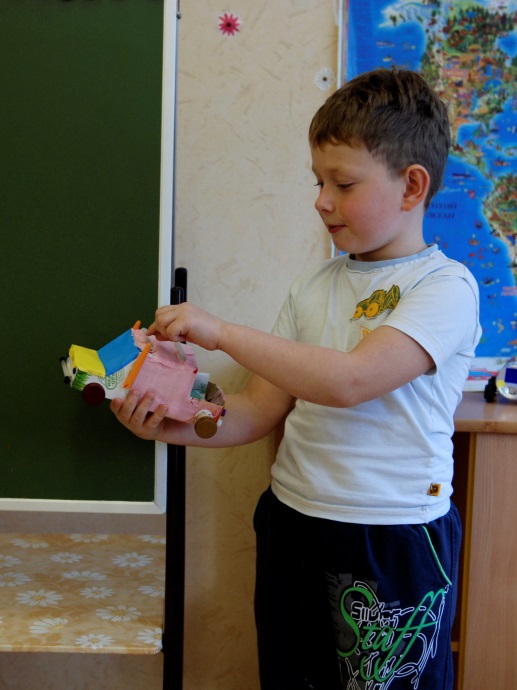 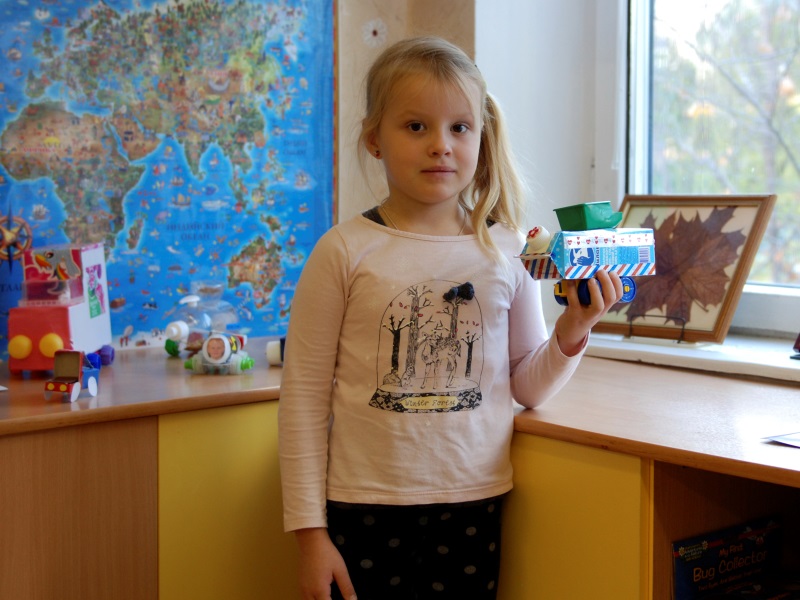 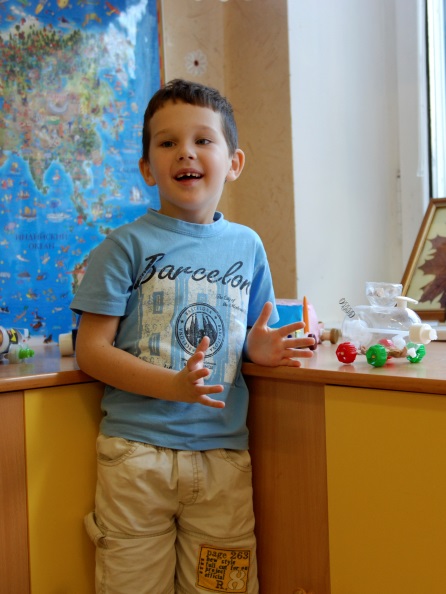 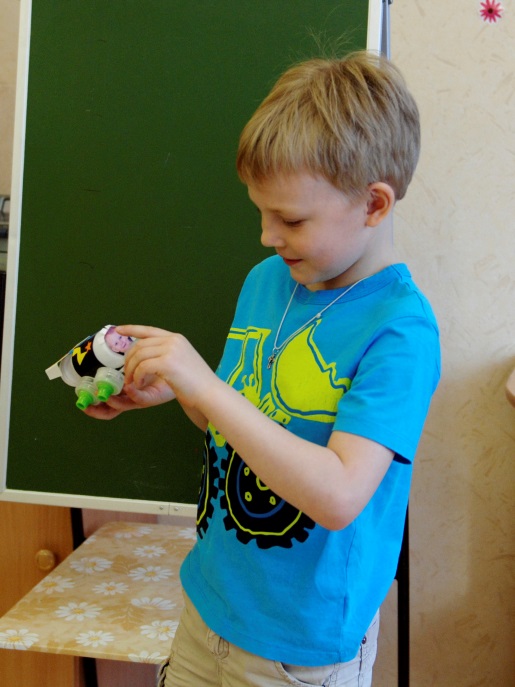 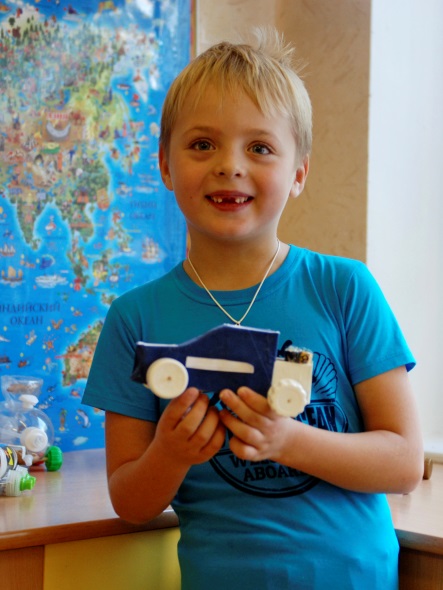 Рассказы детей о своих изобретениях
МИНИ МУЗЕЙ ИННОВАЦИОННОЙ ТЕХНИКИ БУДУЩЕГО
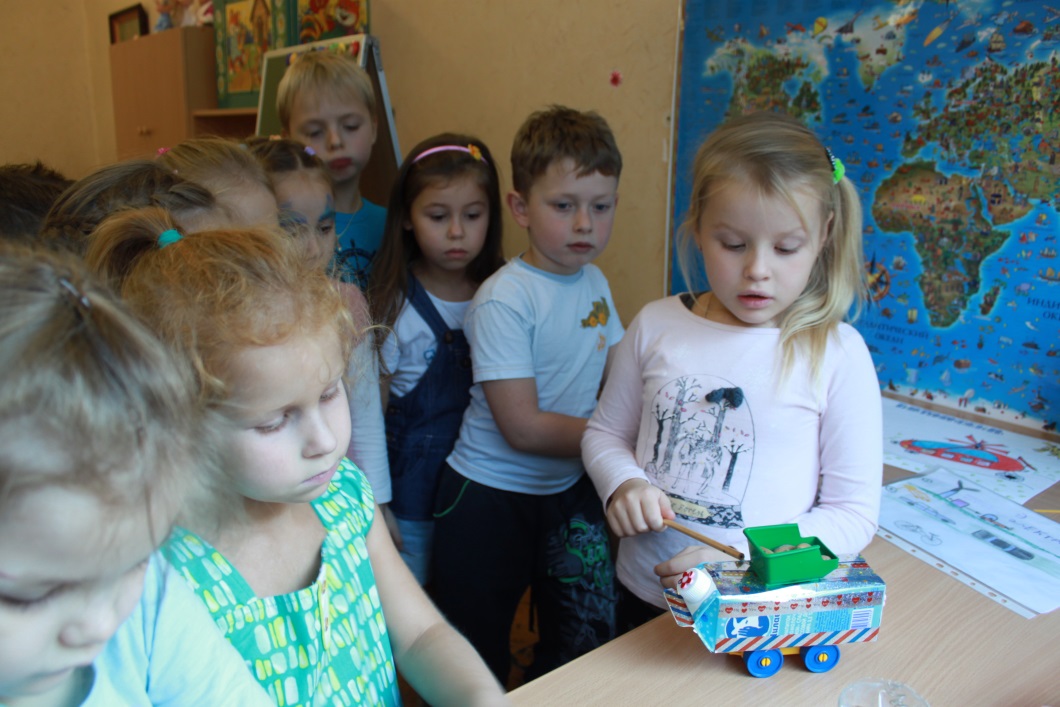 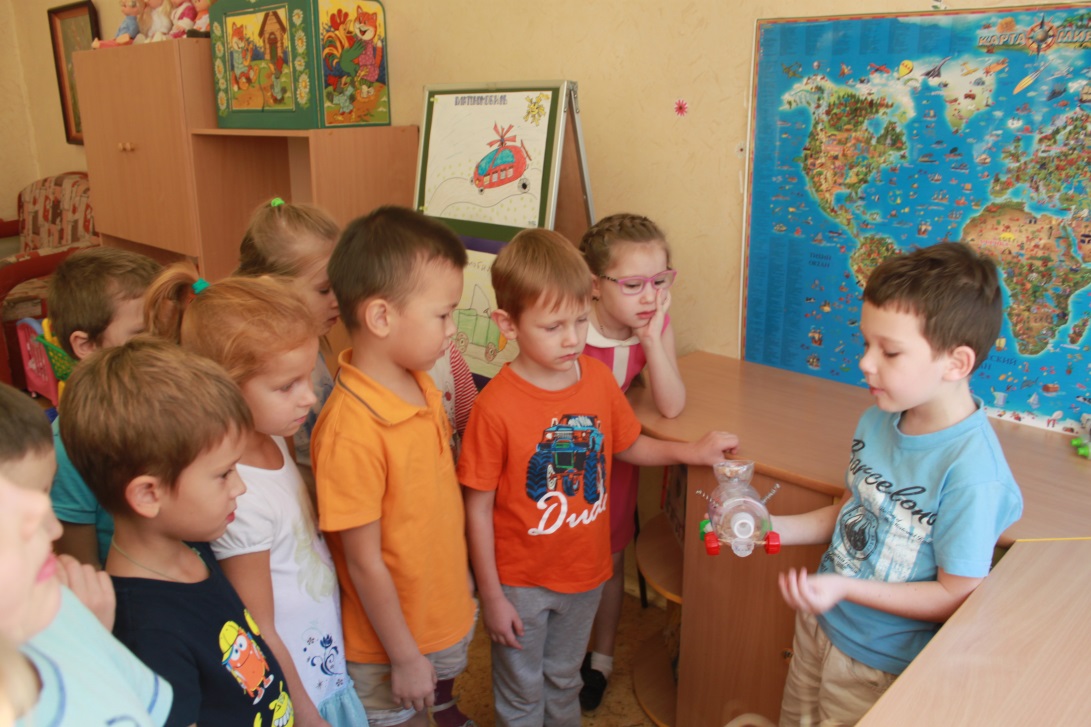 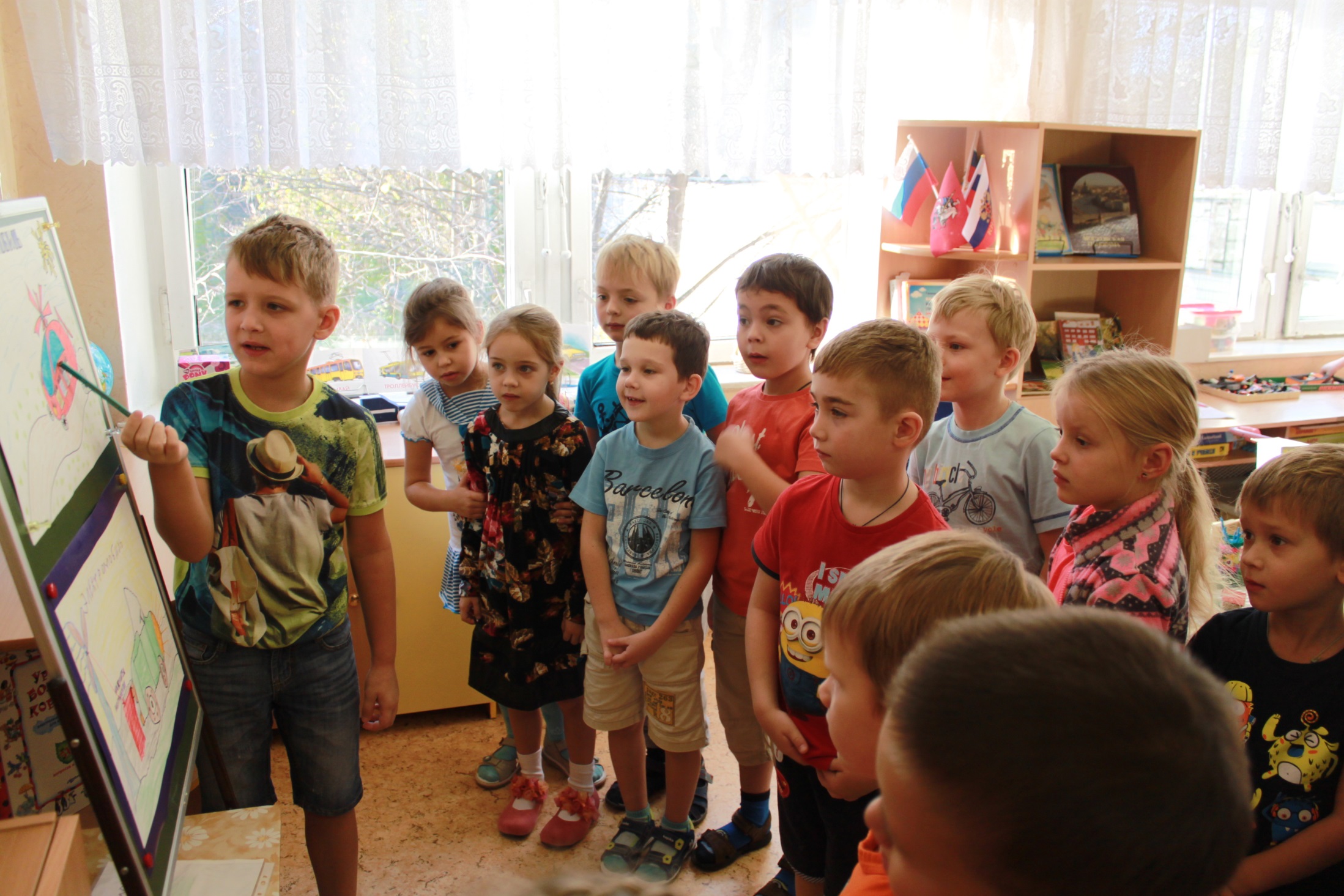 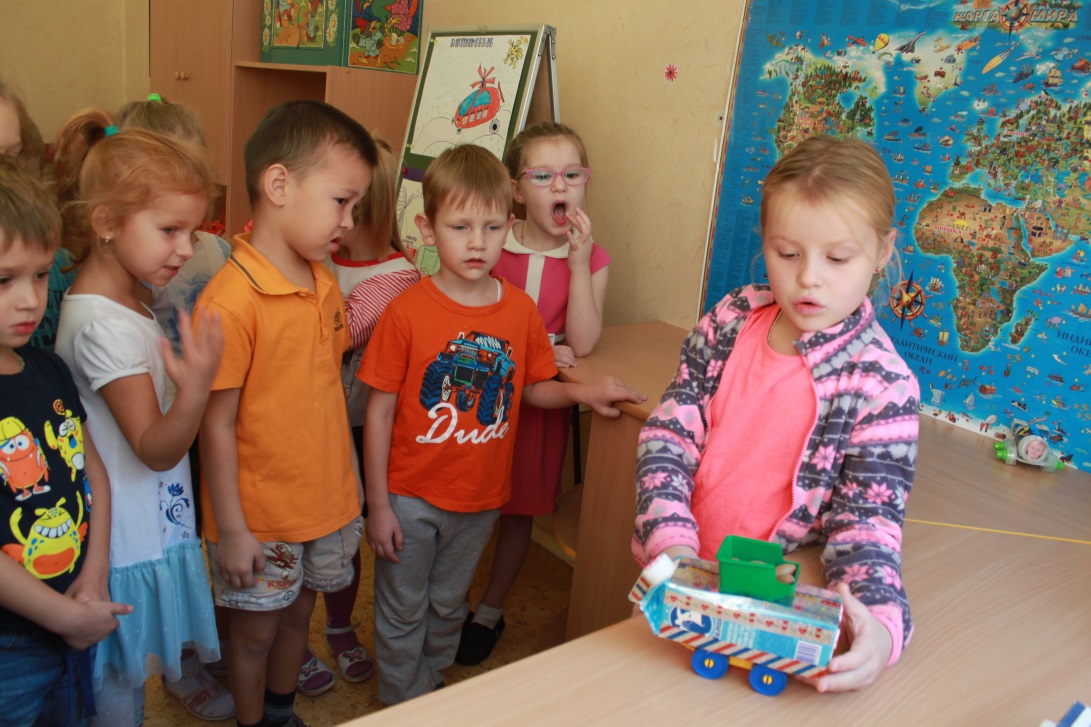